Праздник первой отметки
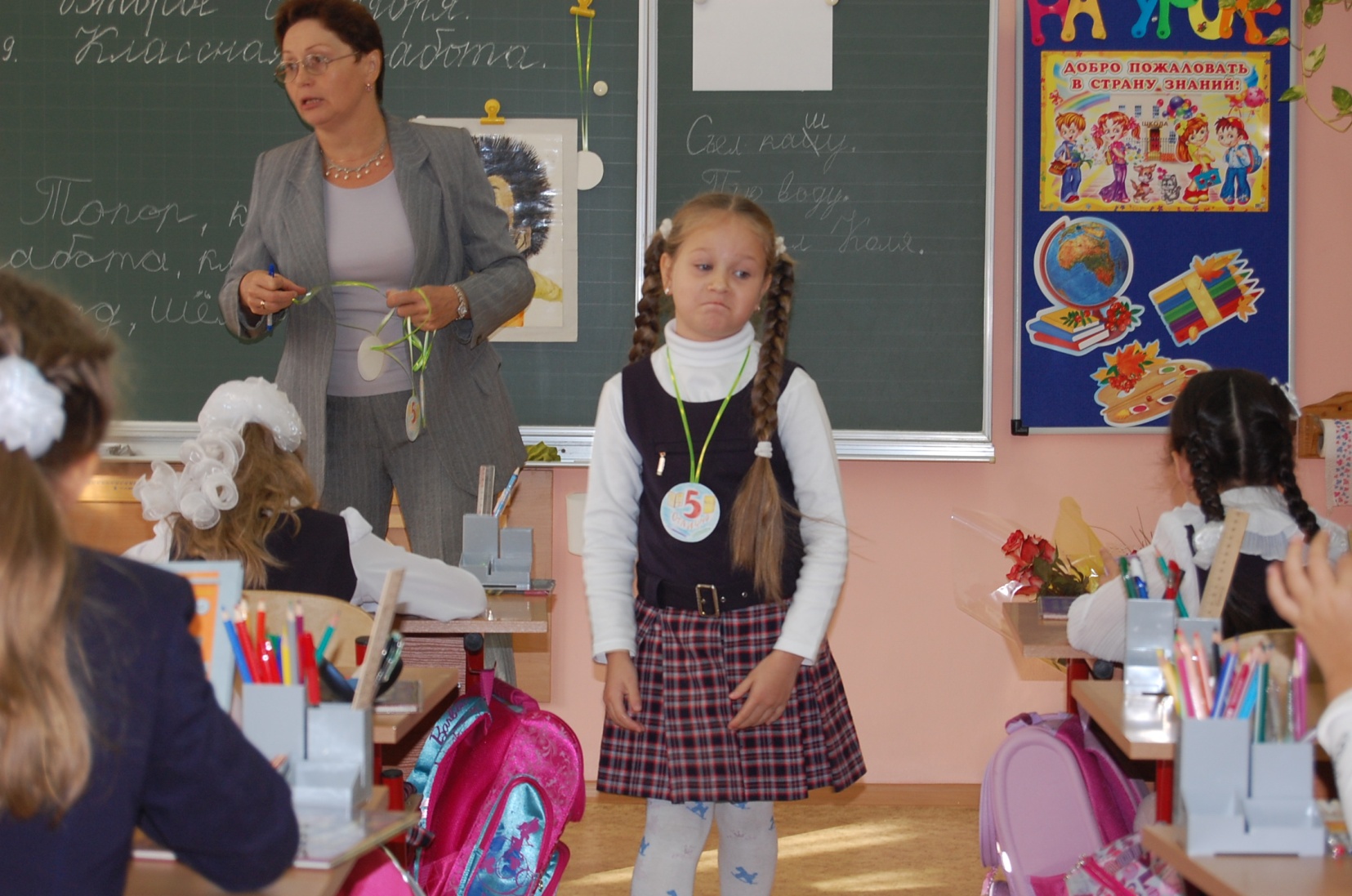 Король «Дневник» и его Секретарь
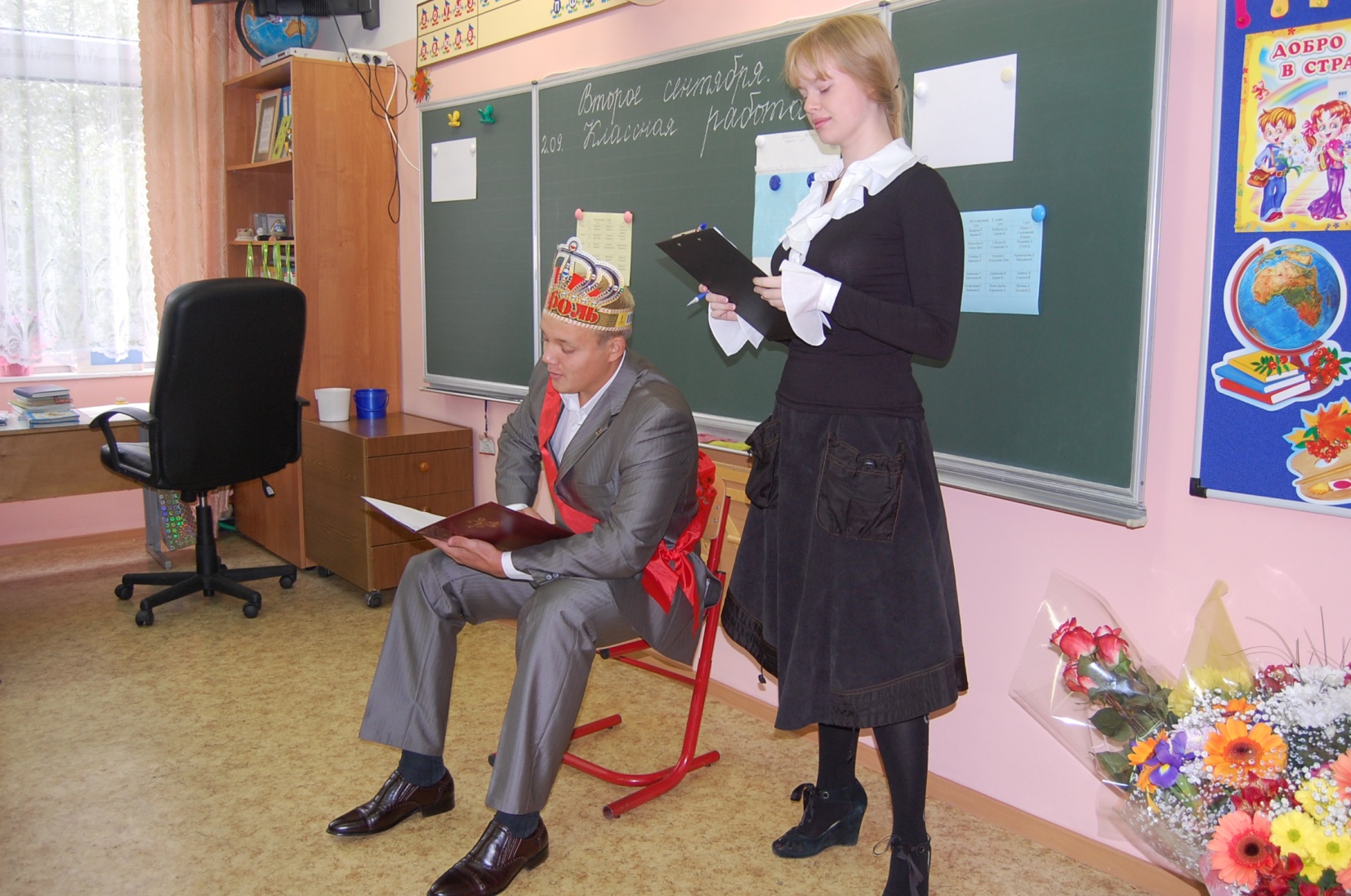 «Двойки», которых надо «победить»!
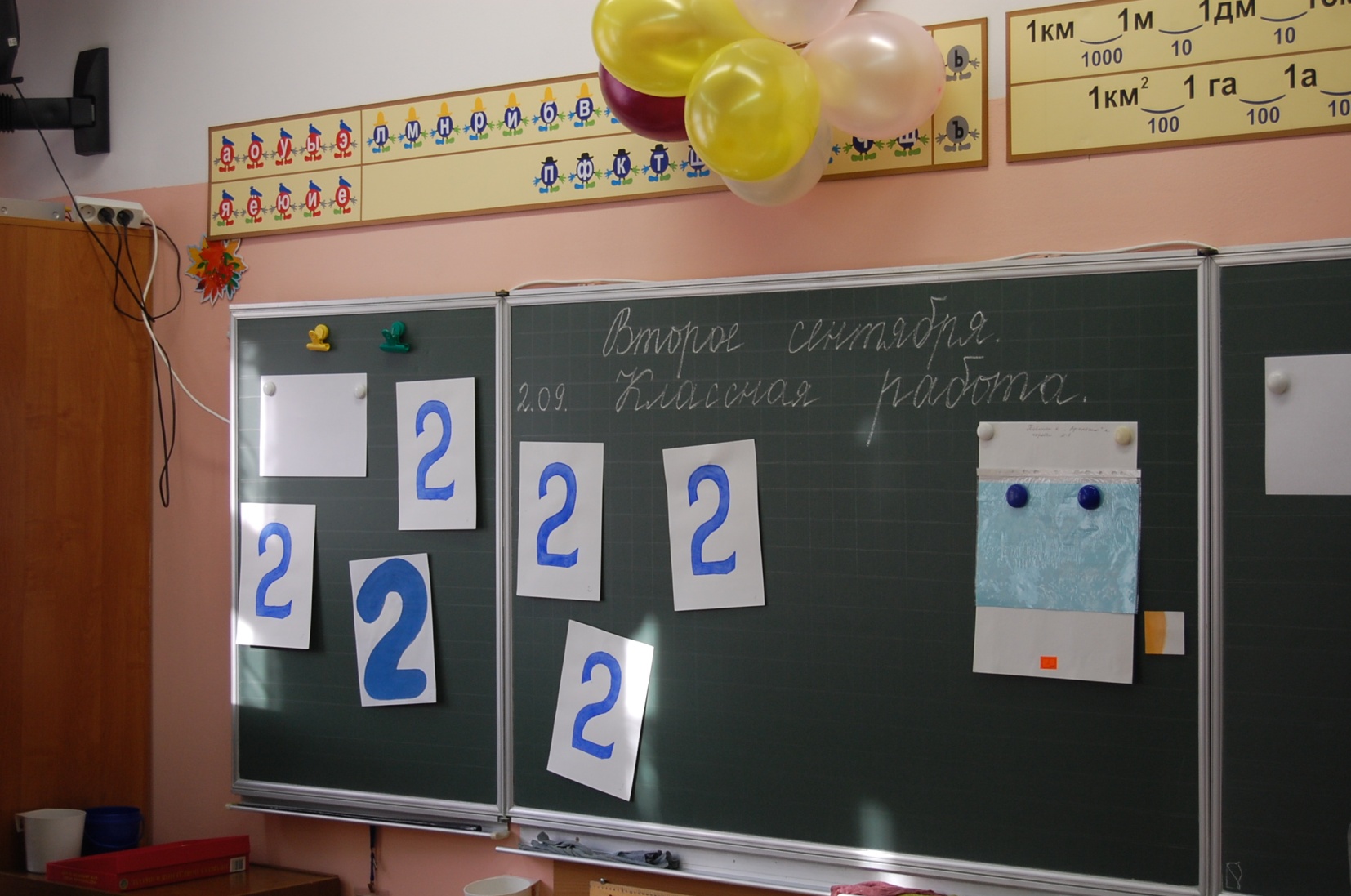 Вот кто нам поможет!
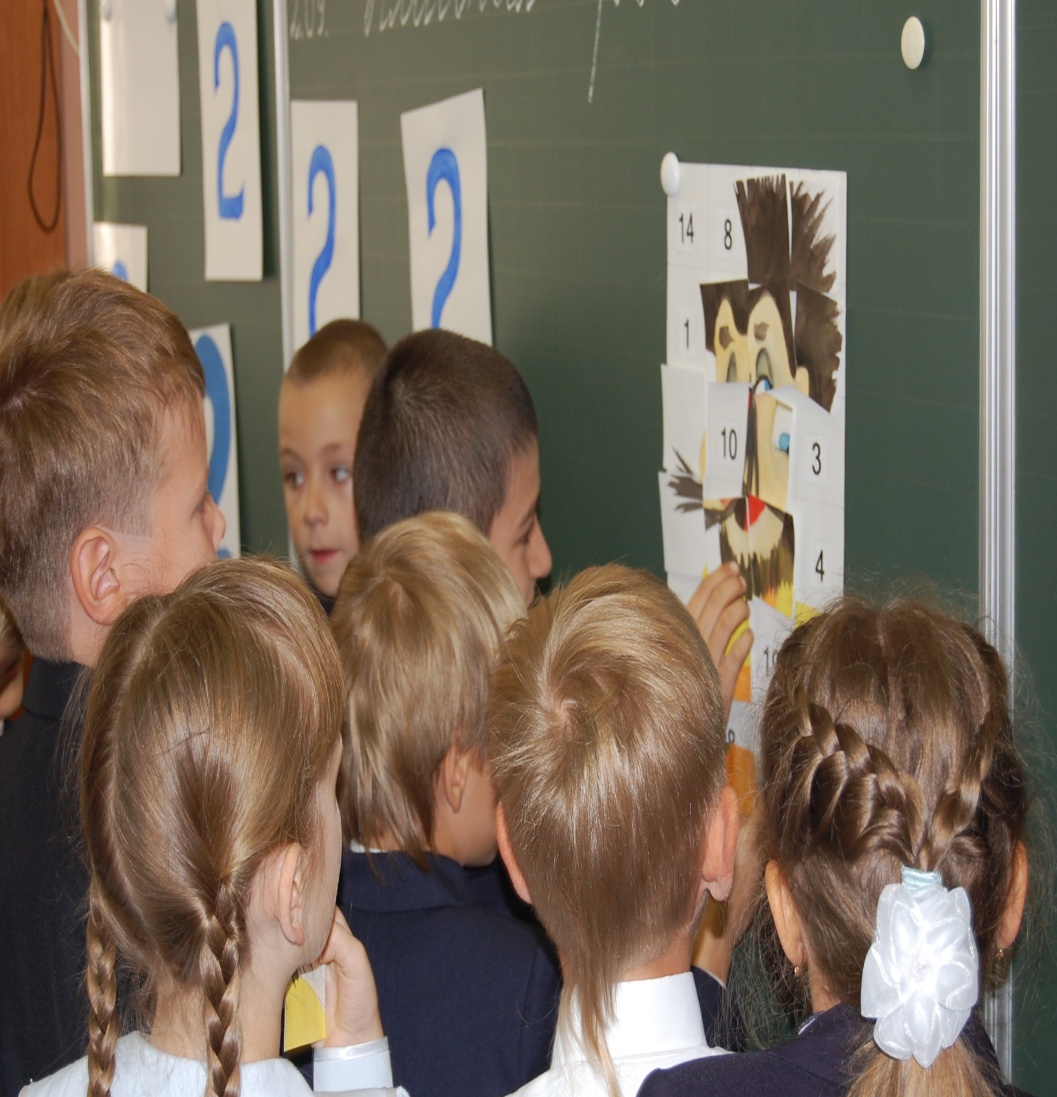 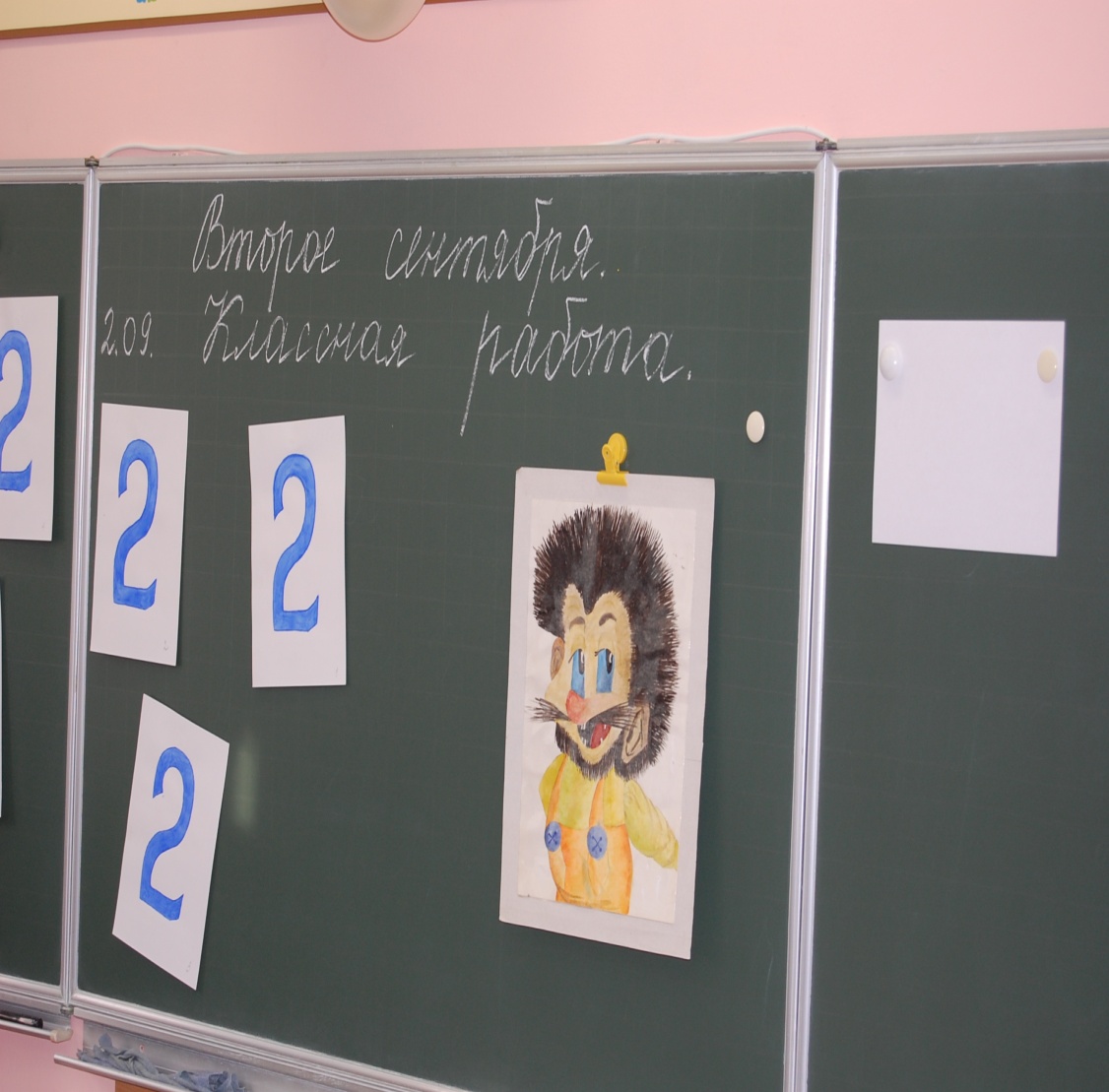 «Знаю не только цифры…
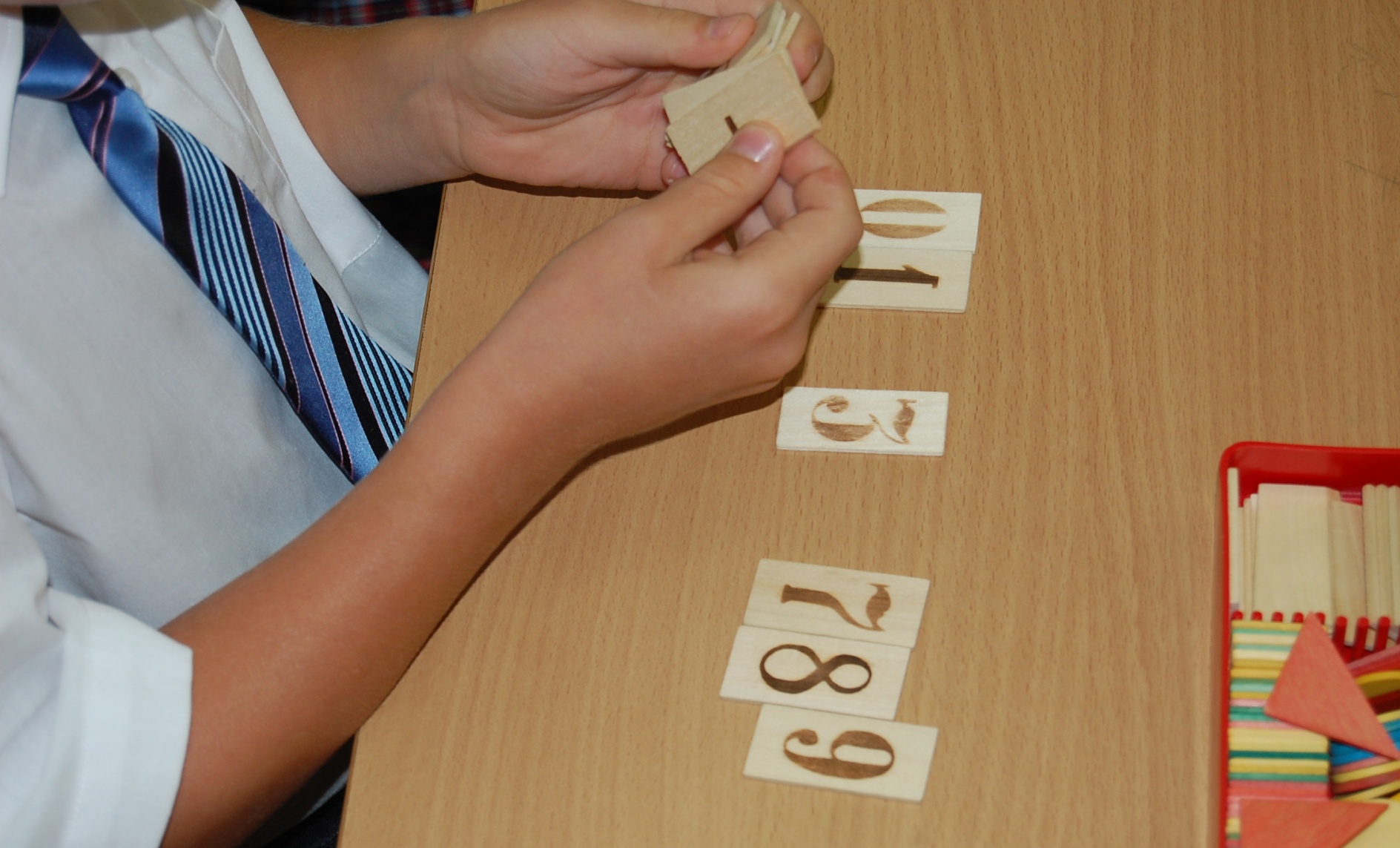 «…но и считать умею!»
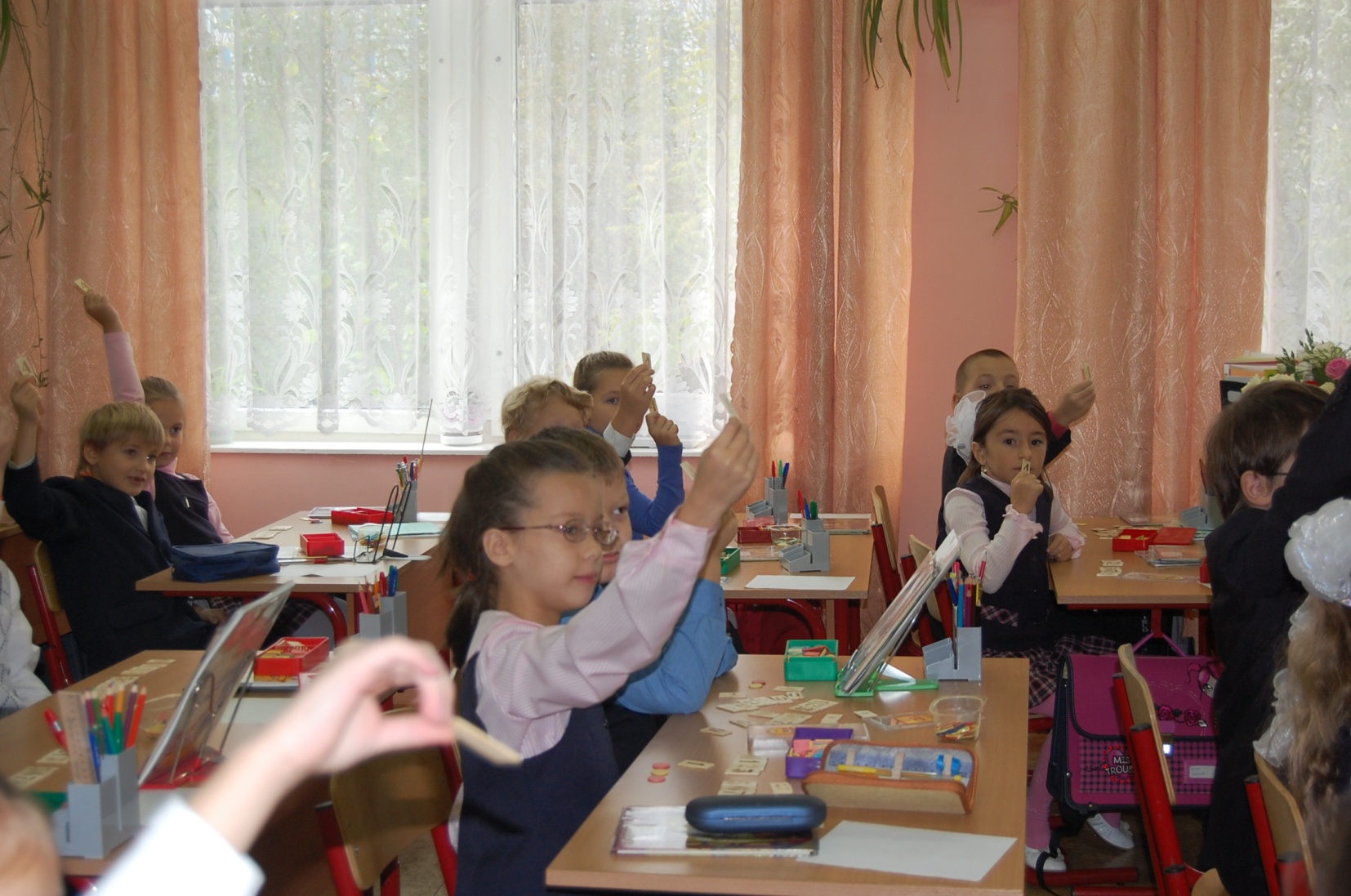 «Мой первый дневник…-
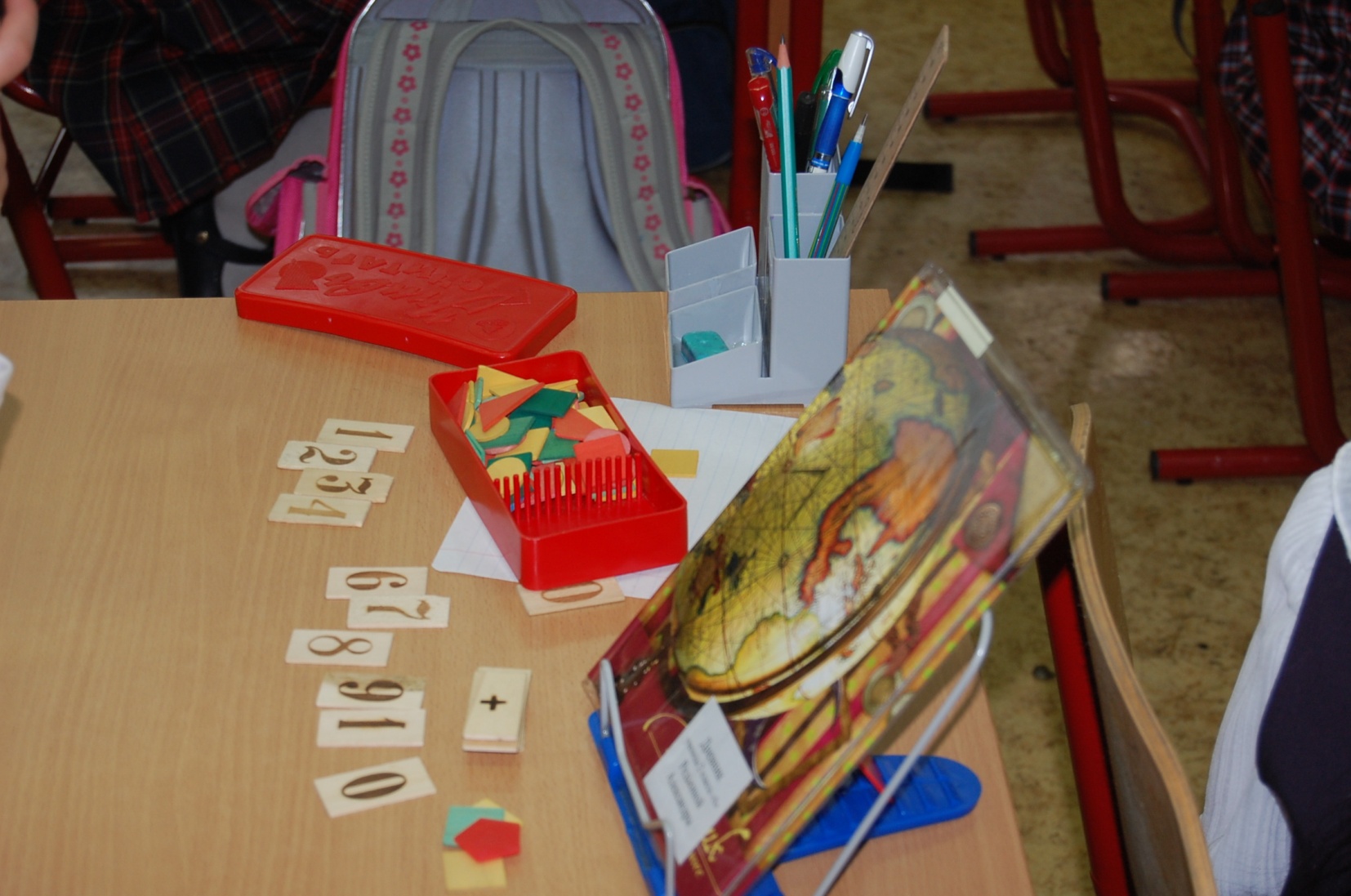 «…он будет самым лучшим!»
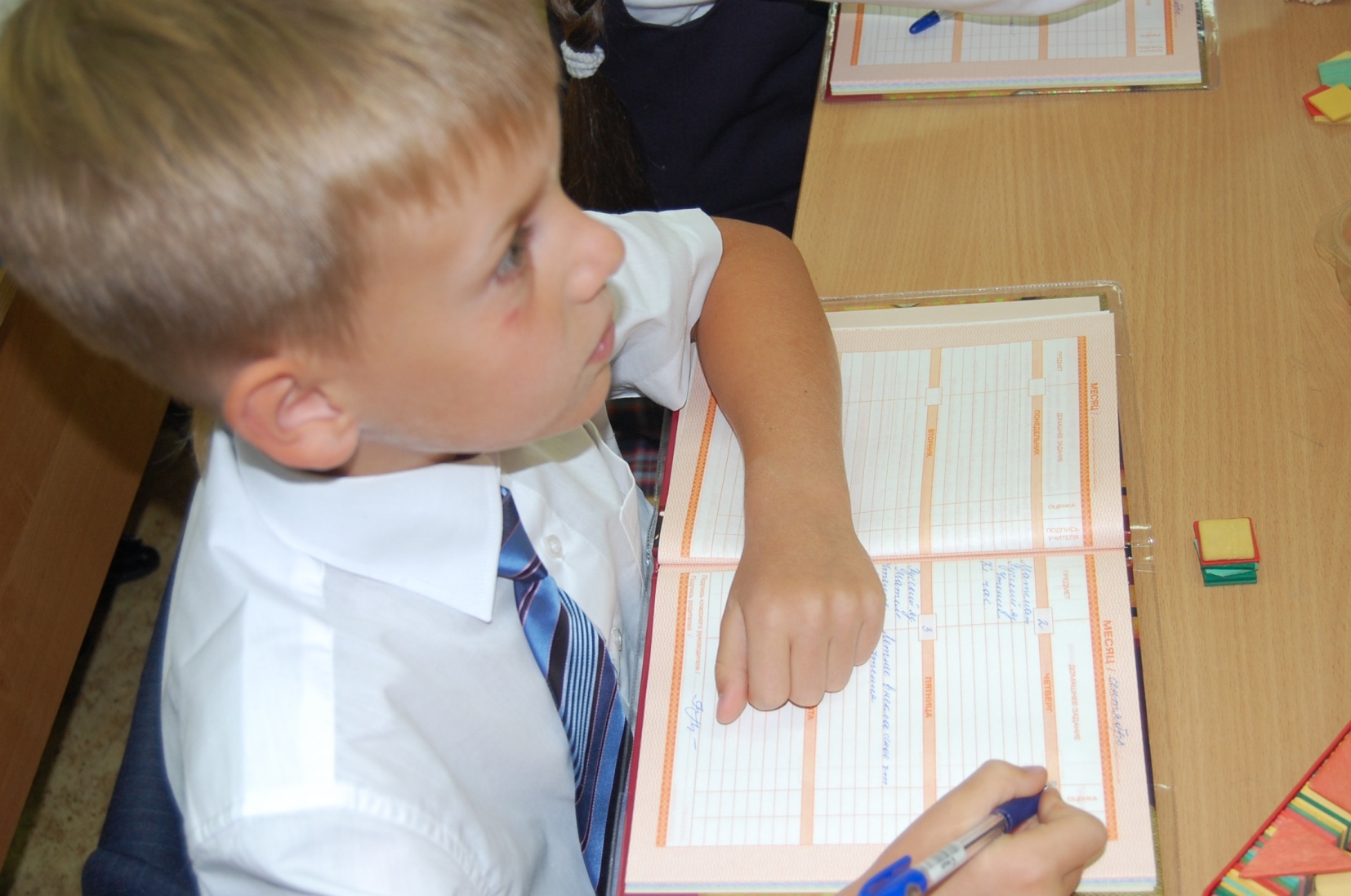 Мы танцуем «Буги – Вуги…»
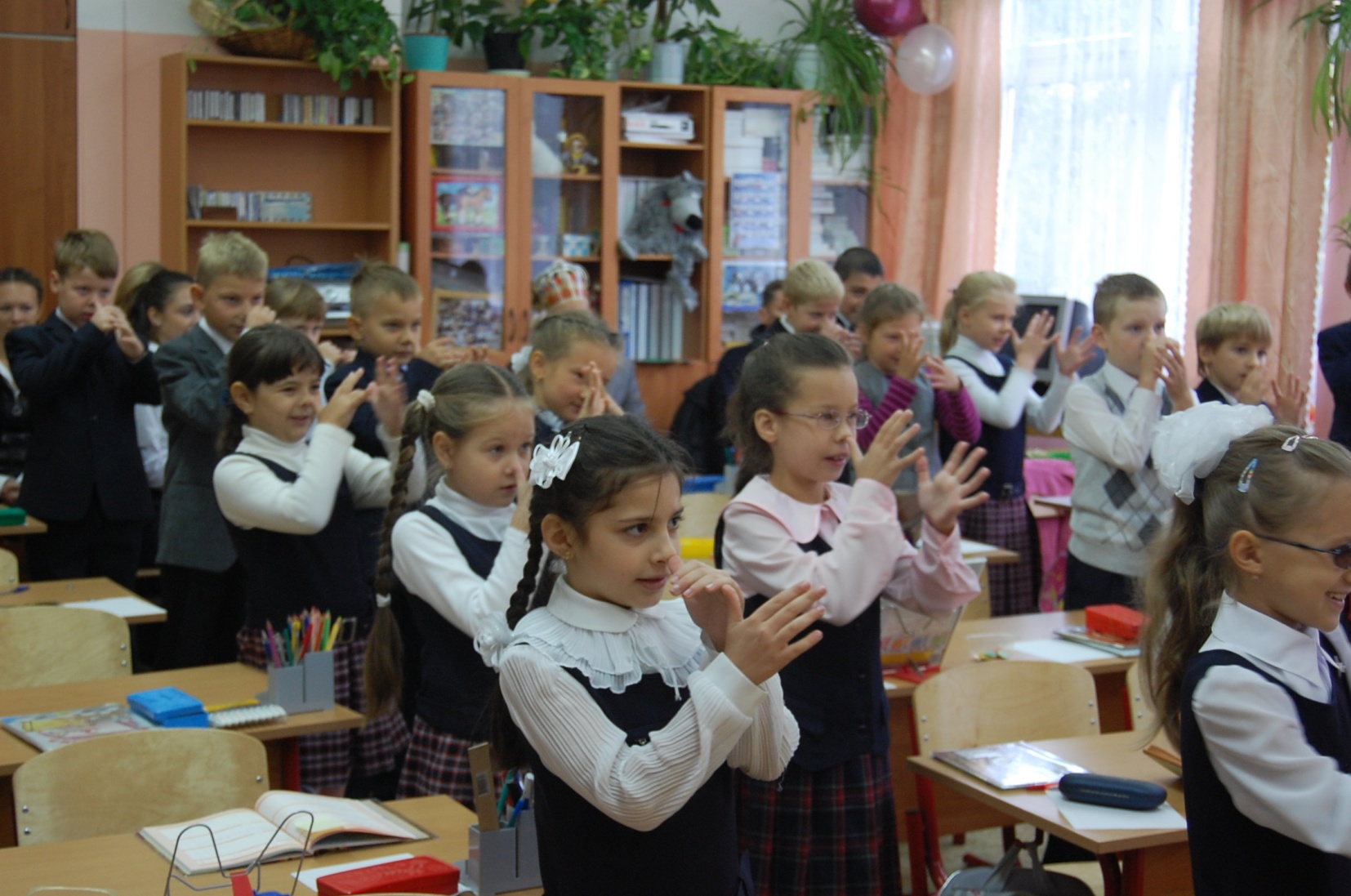 «Моя первая  ПЯТЁРКА»
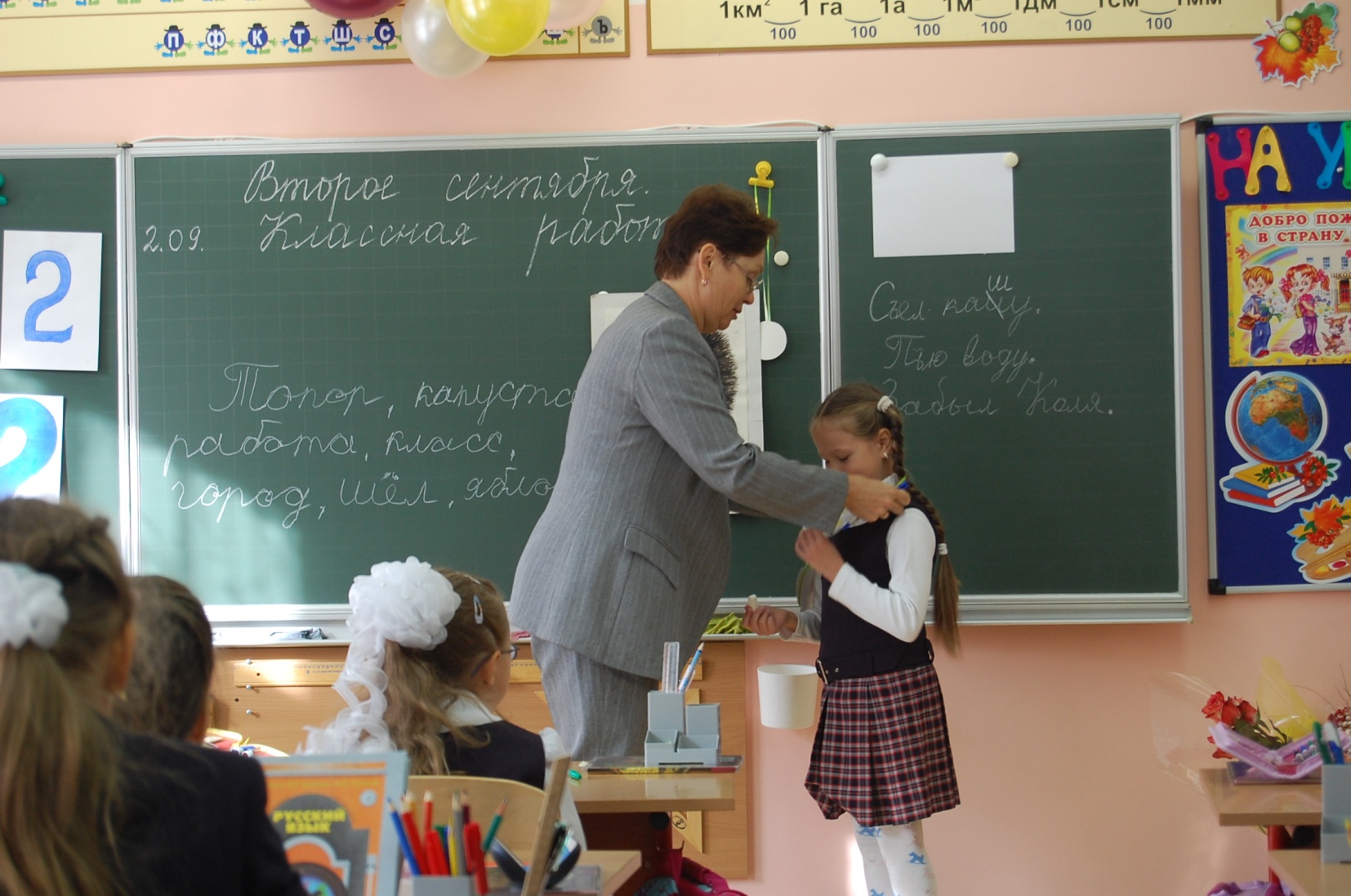